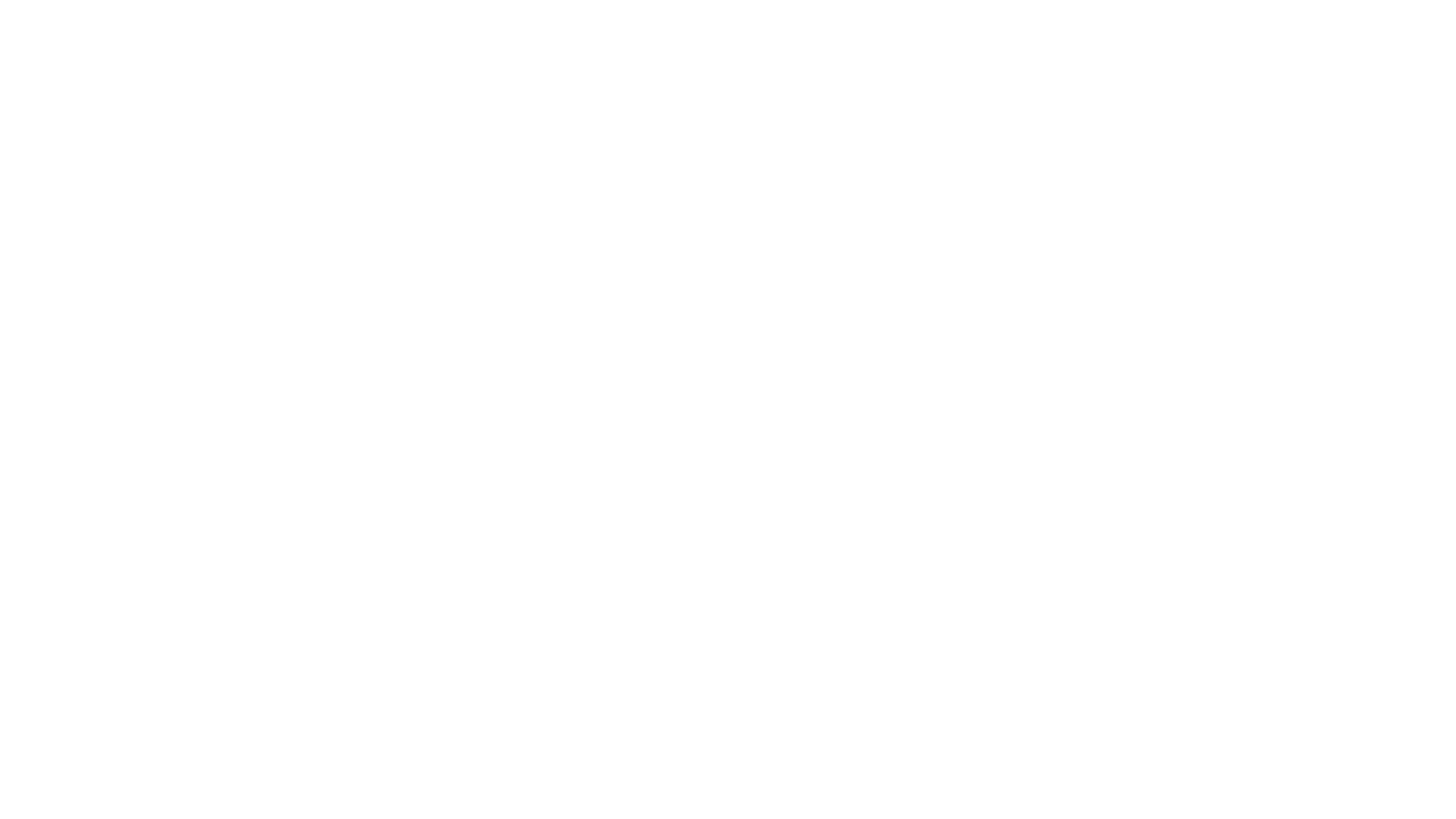 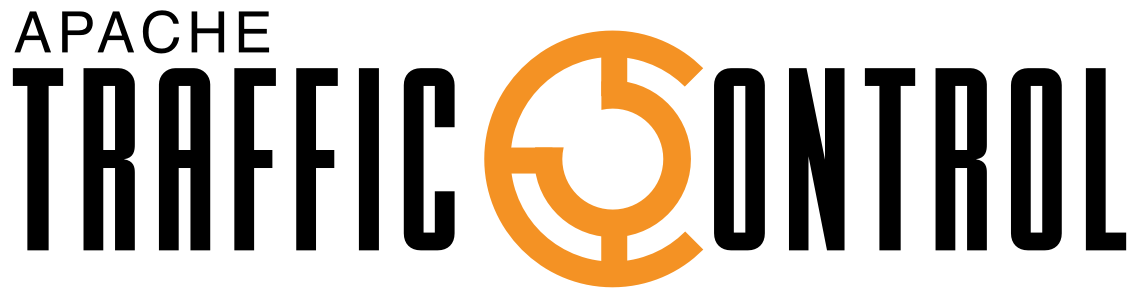 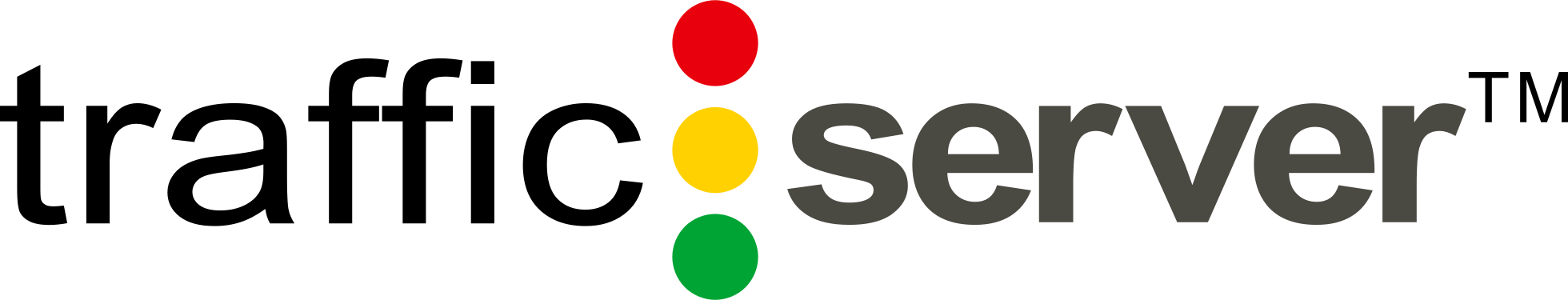 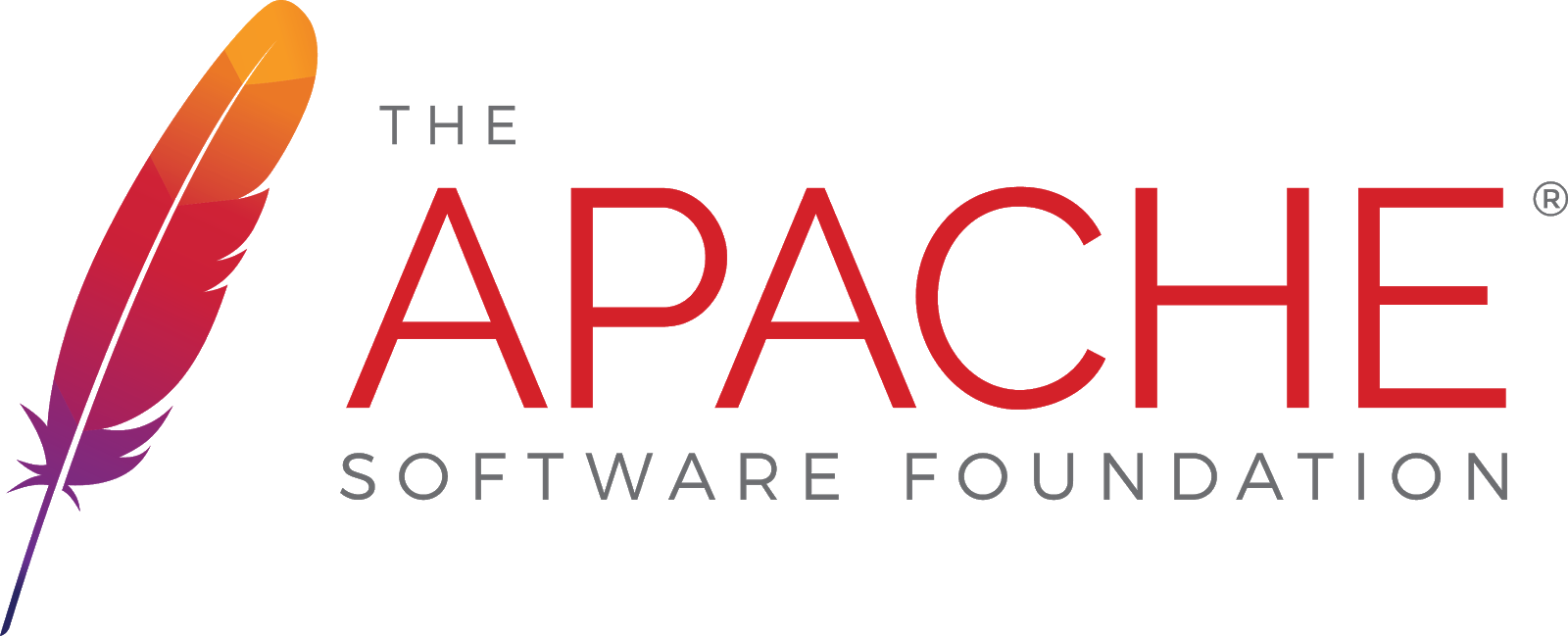 WELCOME
to the Content Delivery Track
Content Delivery Track
First (Annual?)
2 Days of Great talks 
Focused on Apache Traffic Control and Apache Traffic Server
What do we want to accomplish?
Cross-community collaboration
Draw attention to our projects
Welcome new people into our communities
Share our experiences and ideas
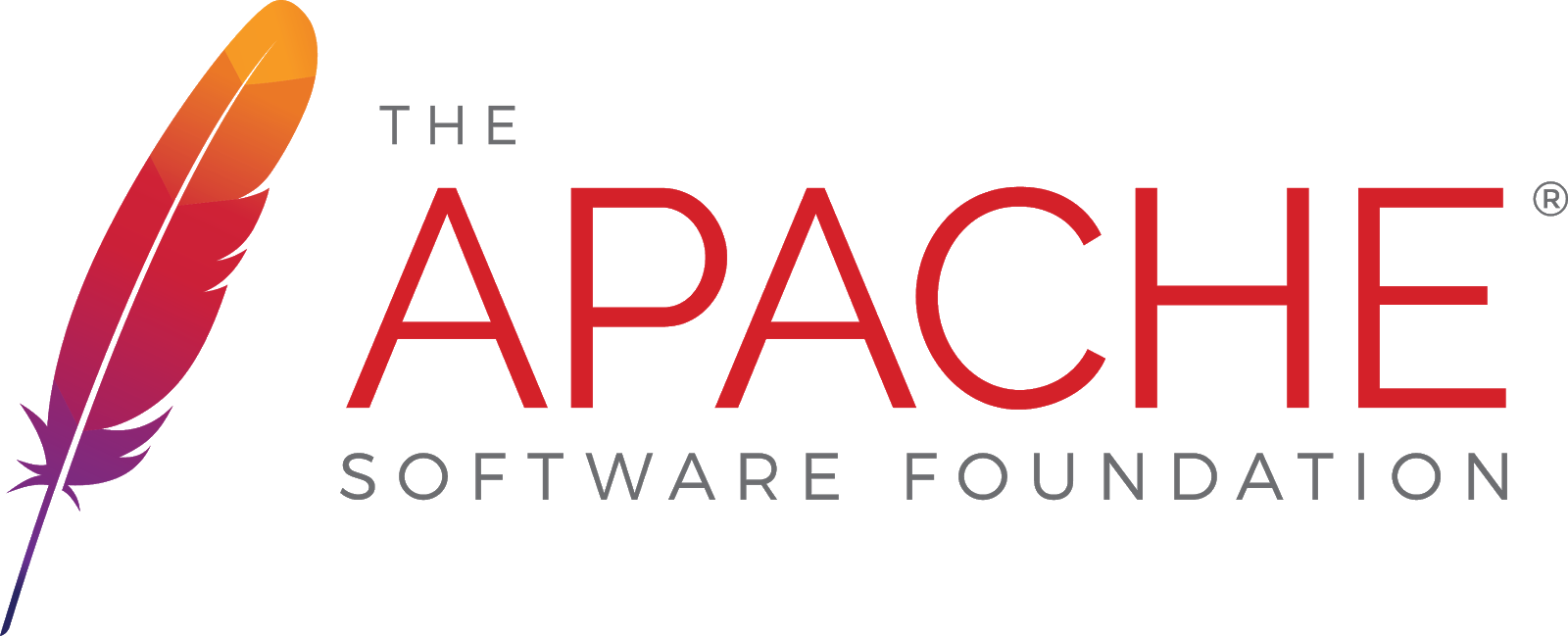 Introduction
Dave Neuman – Neuman@apache.org
Apache Traffic Control chair since we became a TLP – 5/2018
ASF Member since June 2019
Day Job - Director at Comcast on the CDN team
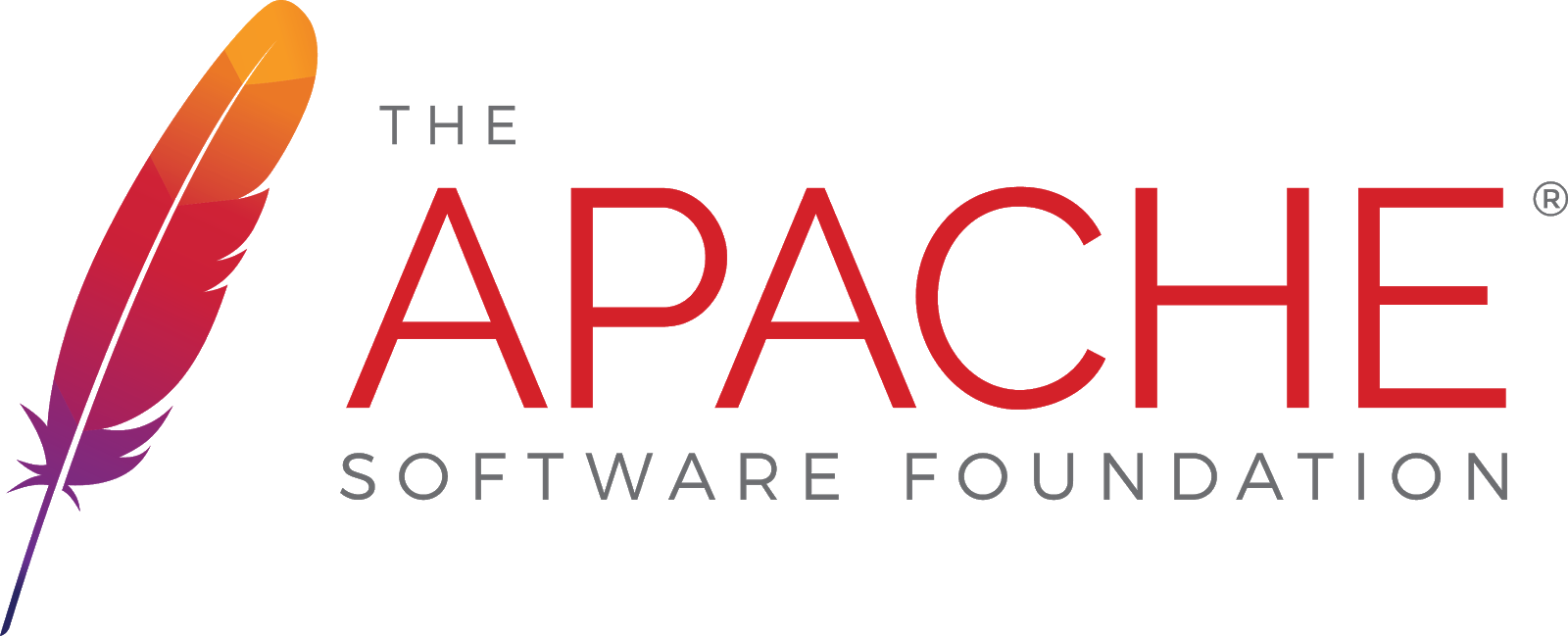 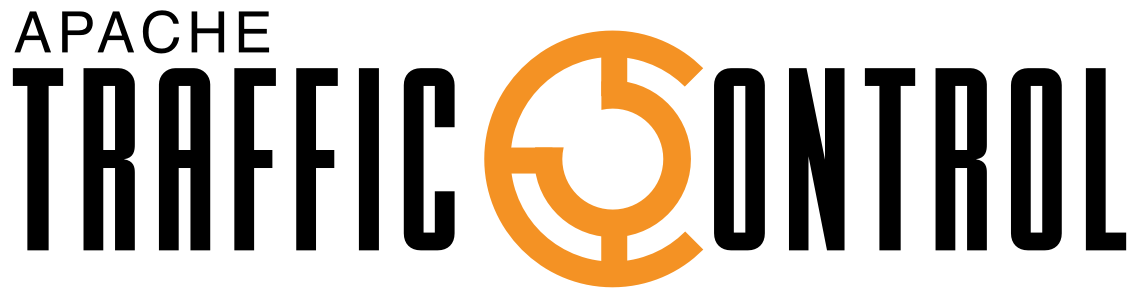 ATC Retrospective
Looking back at the last (almost) 12 months
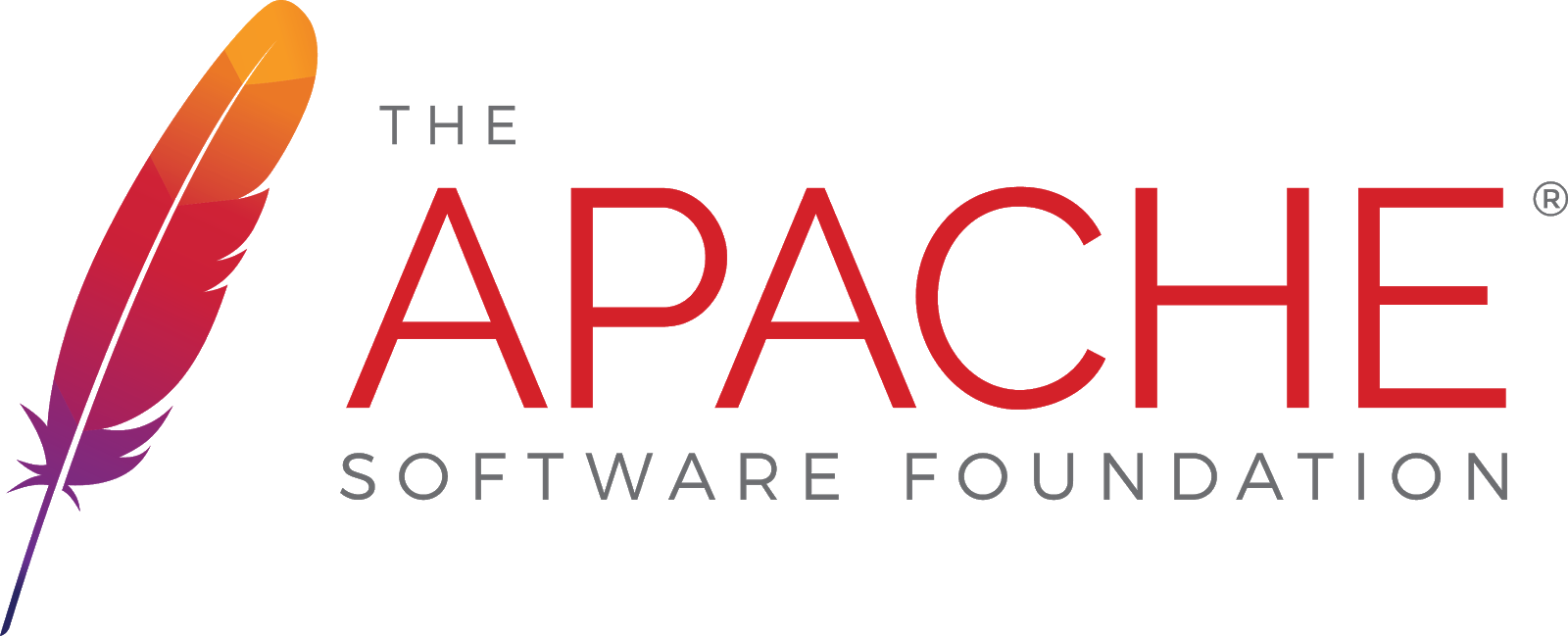 Community
Currently at 24 committers
About half active
New Committers
Mike Sandman – Dec 2018
Shihta Kuan – March 2019
Jonathan Gray – June 2019
Brennan Fieck – July 2019
Currently at 15 PMC Members
About half active
New PMC Members 
Rawlin Peters – February 2019
Derek Gelinas – March 2019
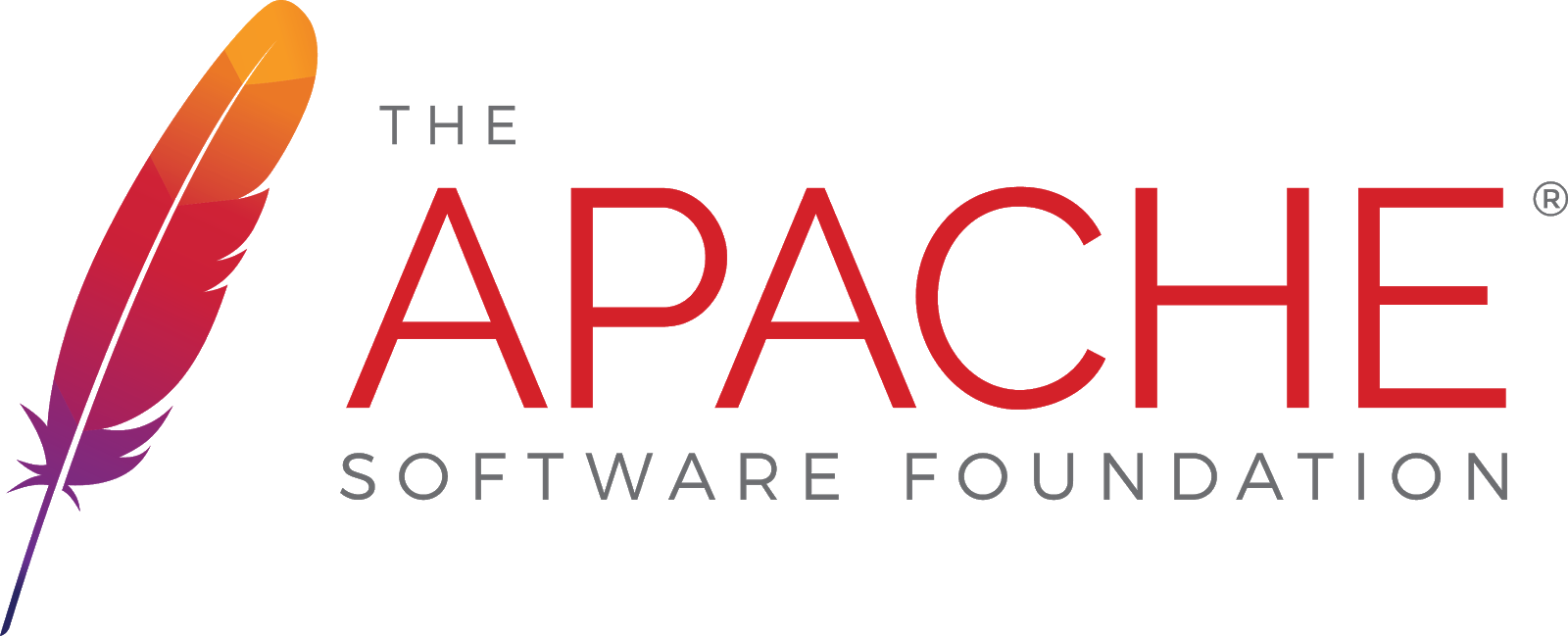 Releases
3.0 – March 2019
3.0.1 – April 2019
3.0.2 – Sept 2019 
CVE-2019-12405: Apache Traffic Control LDAP-based authentication vulnerability
3.1 – Release candidate out now…Go Vote!
4.x?  Maybe target EOY?
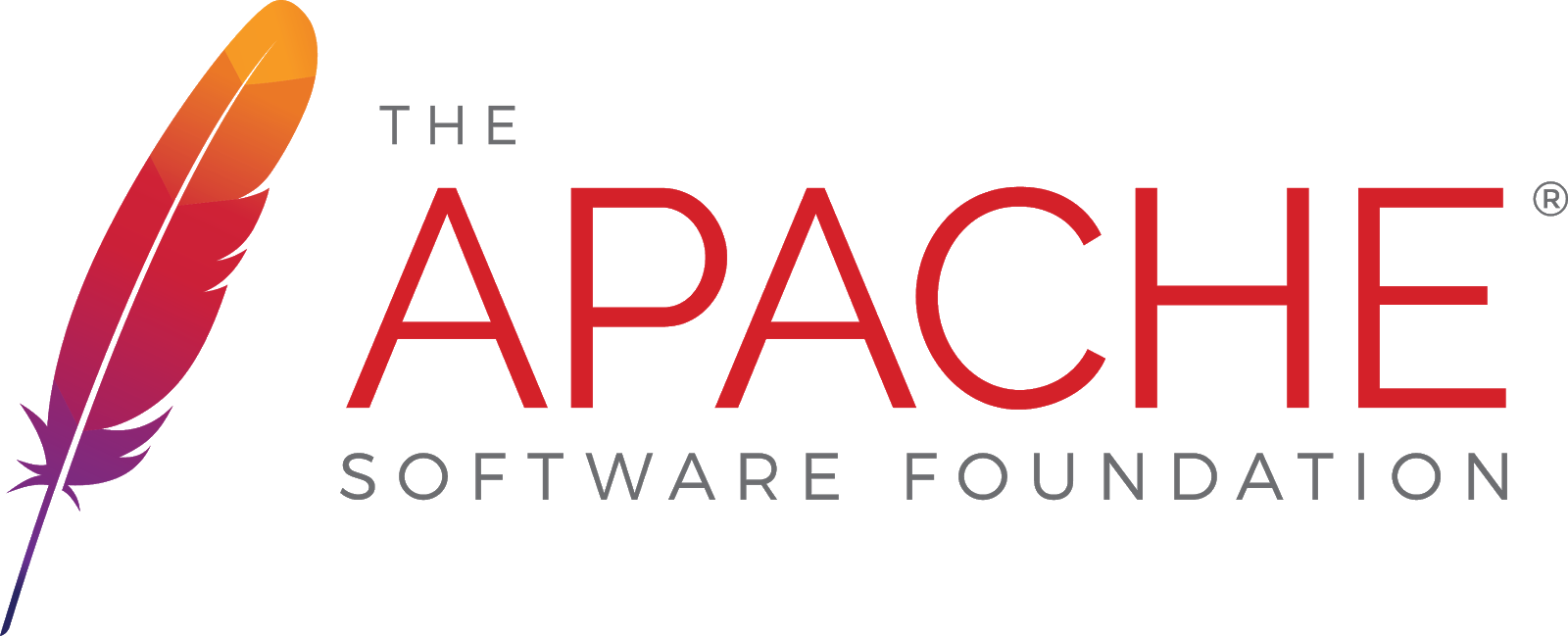 4.0 – New Features/Changes
TR Self Signed certificate
Client Steering forced diversity
Golang endpoints – deliveryservices, users, and cdns, dnssec refresh
 db/admin binary replaces db/admin.pl
Monitoring.json snapshotting
No need to use __RETURN__ to indicate line breaks in TP
TO now allows DSs to have query params on which TR will consistent hash
Basic Oauth Support 
Let’s Encrypt Support
Cachegroup Fallbacks
Traffic Monitor HTTPS support
Traffic Router API HTTPS support
`rhi` field in TR logs for eDNS0 client subnet extensions
Golang 1.11 support
Improved snapshotting for CrConfig
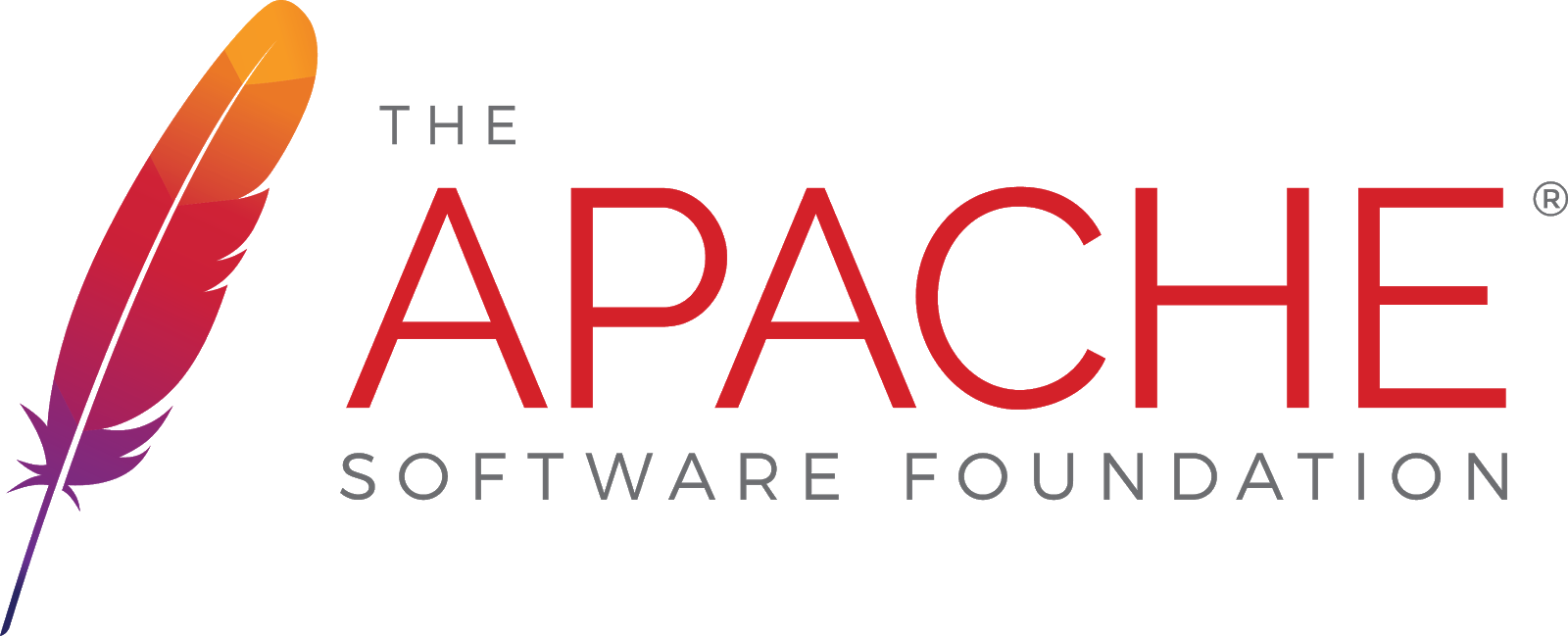 All additions/changes at: https://github.com/apache/trafficcontrol/blob/master/CHANGELOG.md
Metrics – Since October 17, 2018
279 Issues Opened
233 Issues Closed
525 PRs opened
490 PRs closed/merged
497 Commits to Master – Squash and merge!
30+ Unique Contributors
104 Current Open PRs
600 Current Open Issues (150+ marked “bug”)
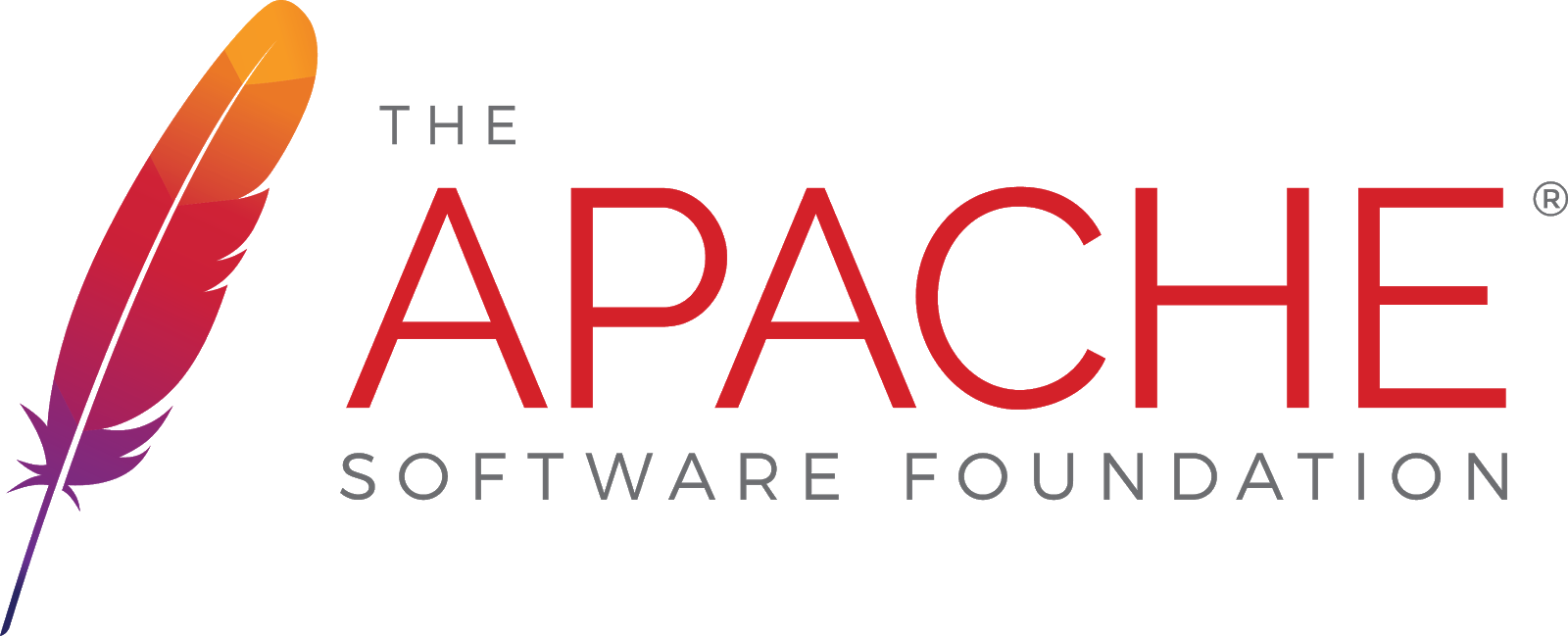 Roadmap
ATS >= 9.x support
Anycast support
Better support for self-service
Better support for canary deployments
Flexible Cache Groups
Distributed Traffic Monitor
IPv6 Only Routing
Traffic Ops Golang Rewrite Complete
Large Library DNS support
Admission Control – Thundering Herd Wall
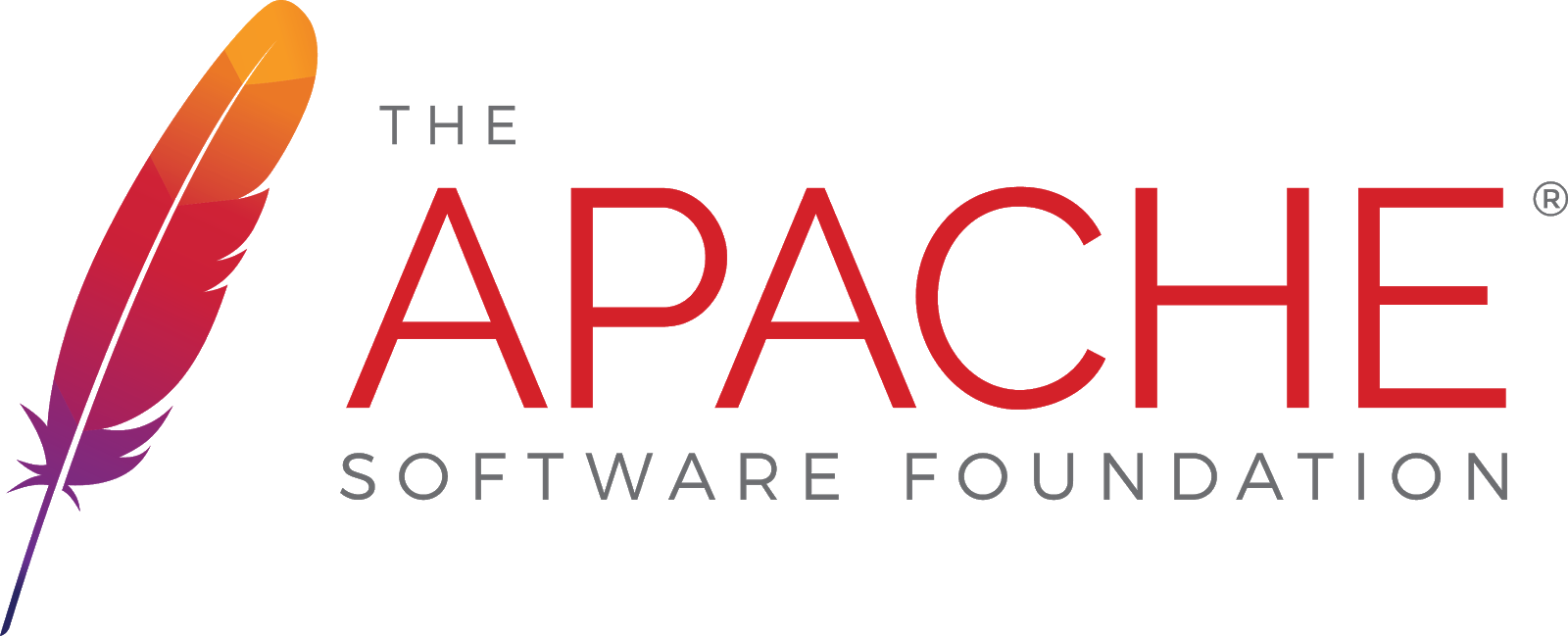 In the industry
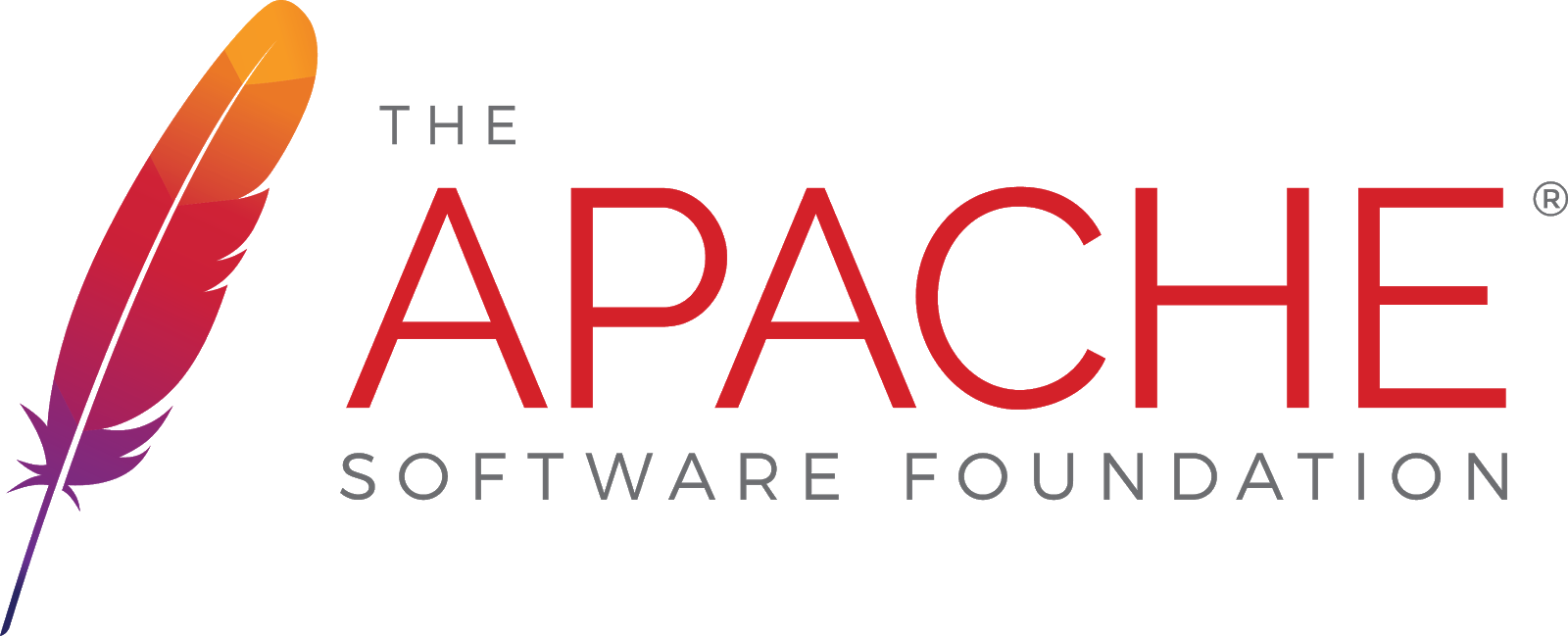 The Market
Global CDN market projected to reach between $20B and $30B by 2024 – 10.9B Market in 2018
CDN Compound Annual Growth Rate (CAGR) >12% over the next 5 years
North America remains the largest market, Asia Pacific expected to grow the most - 42% CAGR
Cost per GB delivered keeps decreasing, so does price for customers
Fastly IPO – May 2019
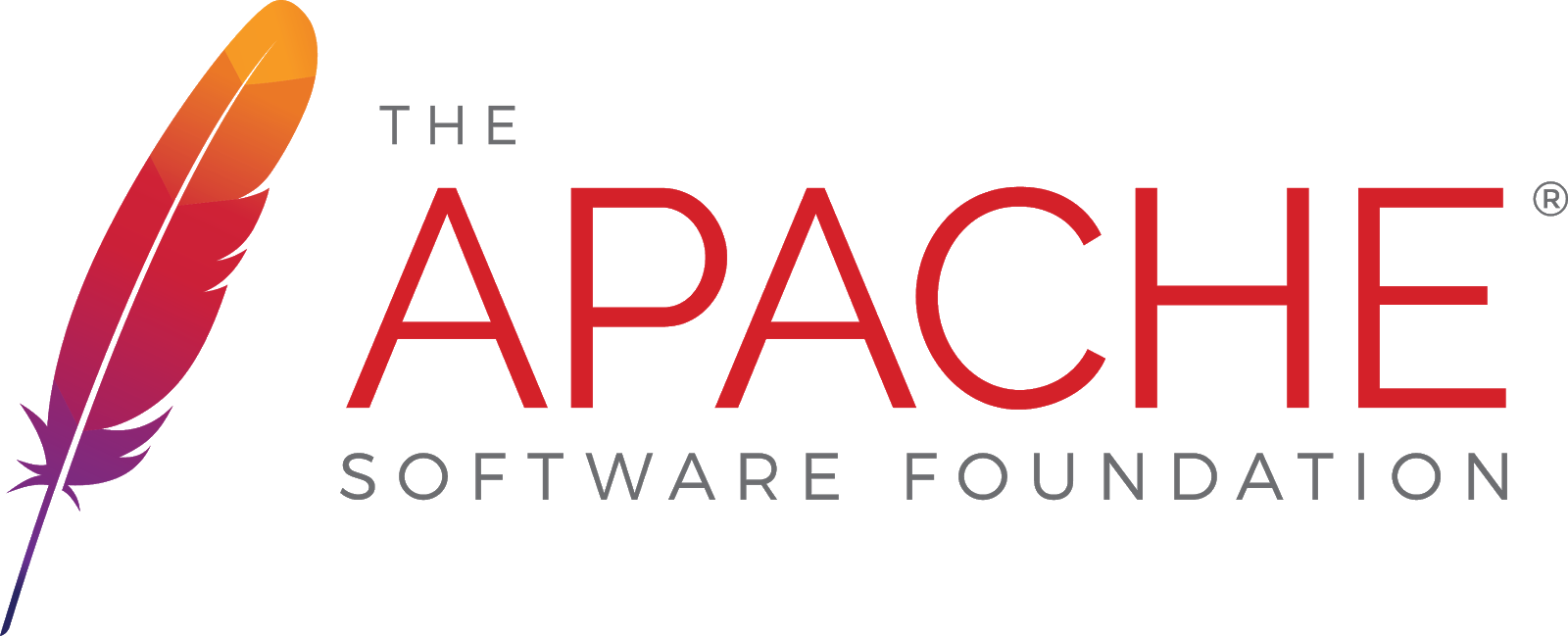 Trends
The quest for lower latency
What to do with all that data?
Using data to improve customer experience
Using data to reduce CDN costs
Better visualization for CDN customers
Multi-CDN strategies
Security
Web Application Firewalls (WAFs) 
DDoS protection
Bot mitigation
Deeper Network integration – getting closer to the customer
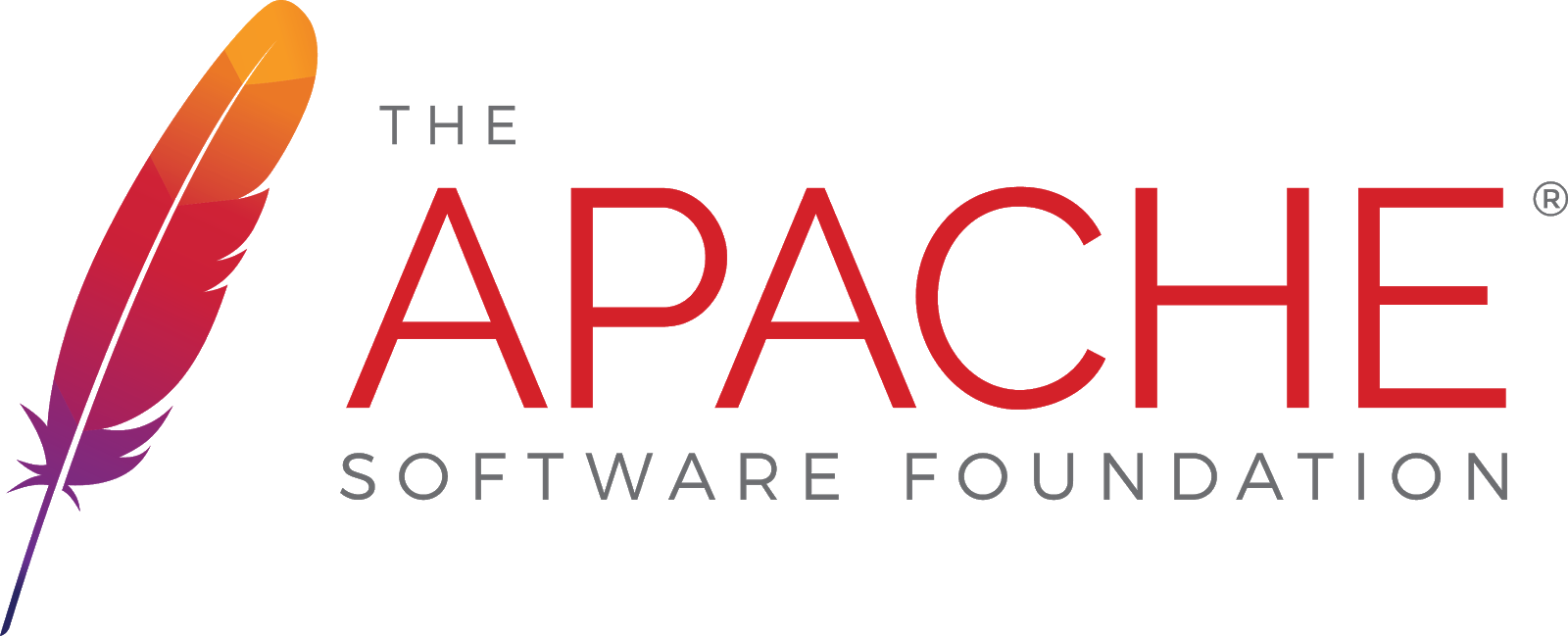 Thanks!Dan Kirkwood’s session…there’s pre-reqs…
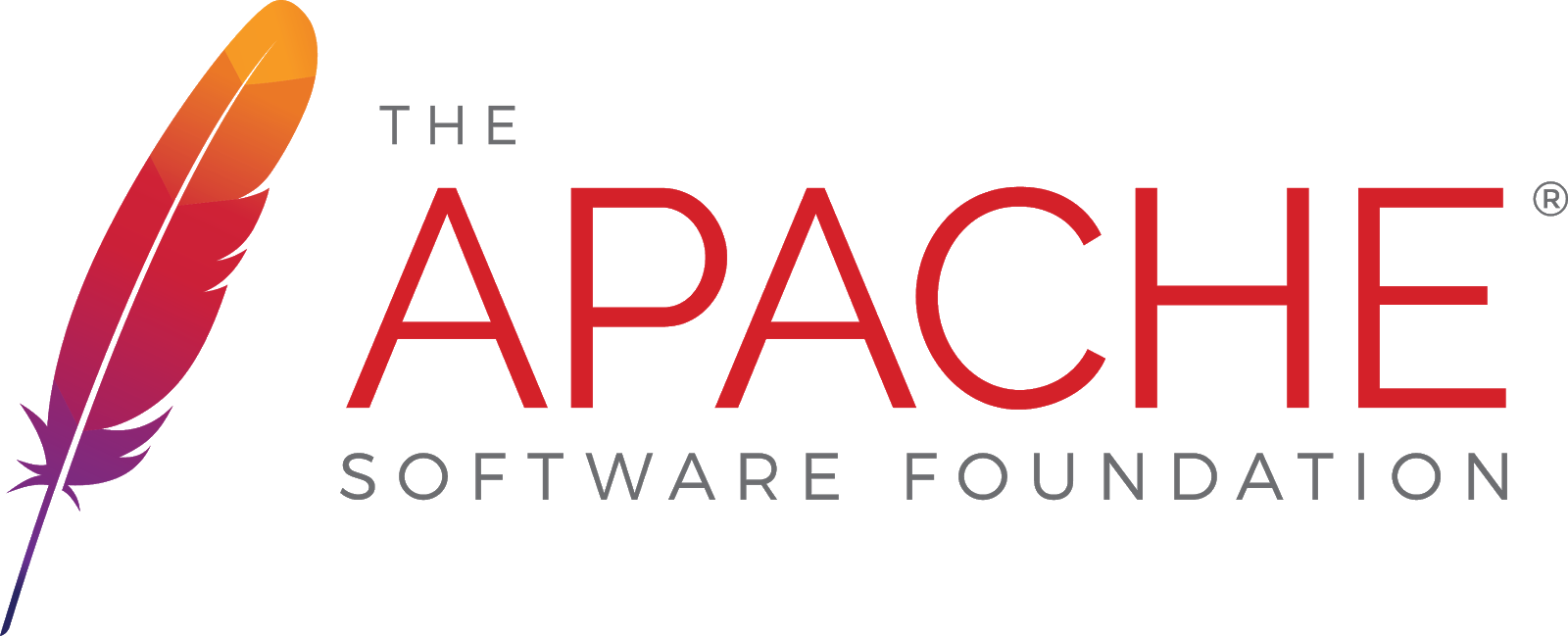